Priorité
?
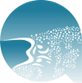 TM4 – ENCOURAGEMENT DE LA CERTIFICATION PORT PROPRE
ZSC
FR53…
DO
DHFF
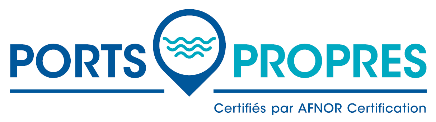 © internet
Indicateurs de réalisation
Nombre de ports certifiés ports propres et/ou ports propres actifs en biodiversité dans le site Natura 2000
Références
Fiche du PdA du DSF NAMO : D10-OE02-AN2
Certification Ports Propres – Ports Propres (ports-propres.org)
Projet MARINEFF MARINEFF | Laboratoire de biologie des organismes et des écosystèmes aquatiques (mnhn.fr)